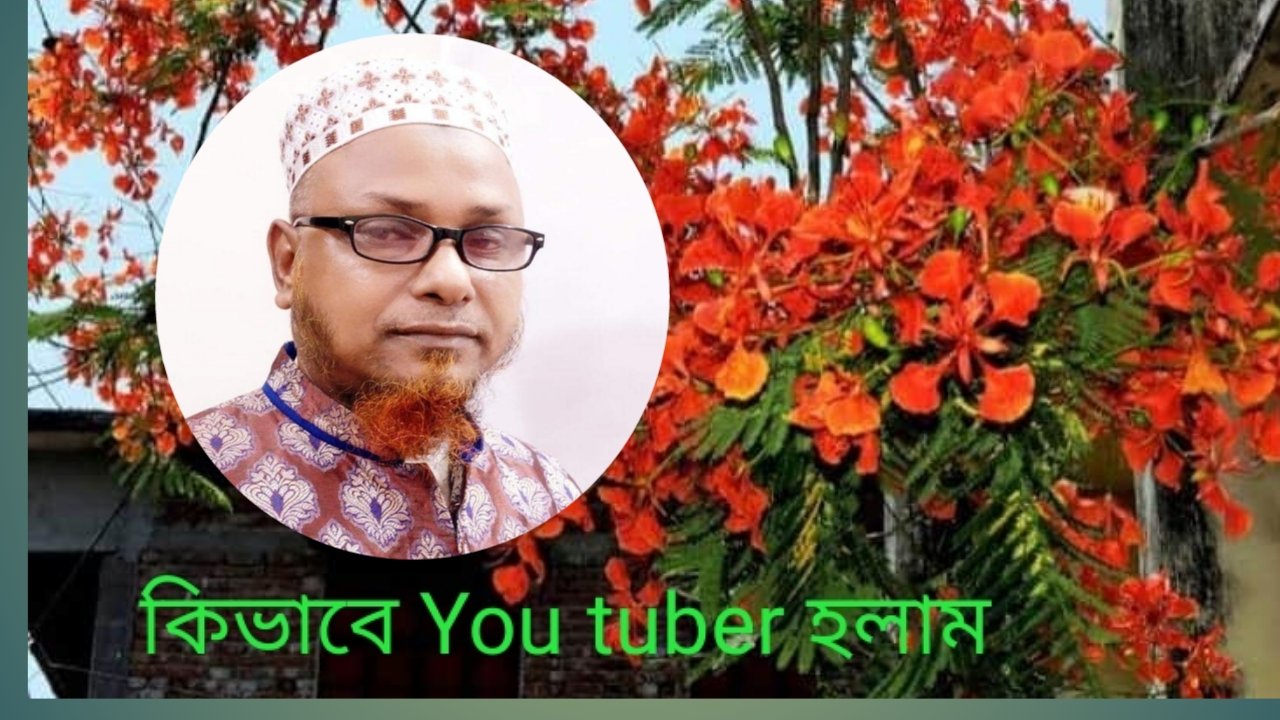 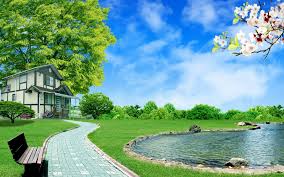 আসসালামু আলাইকুম
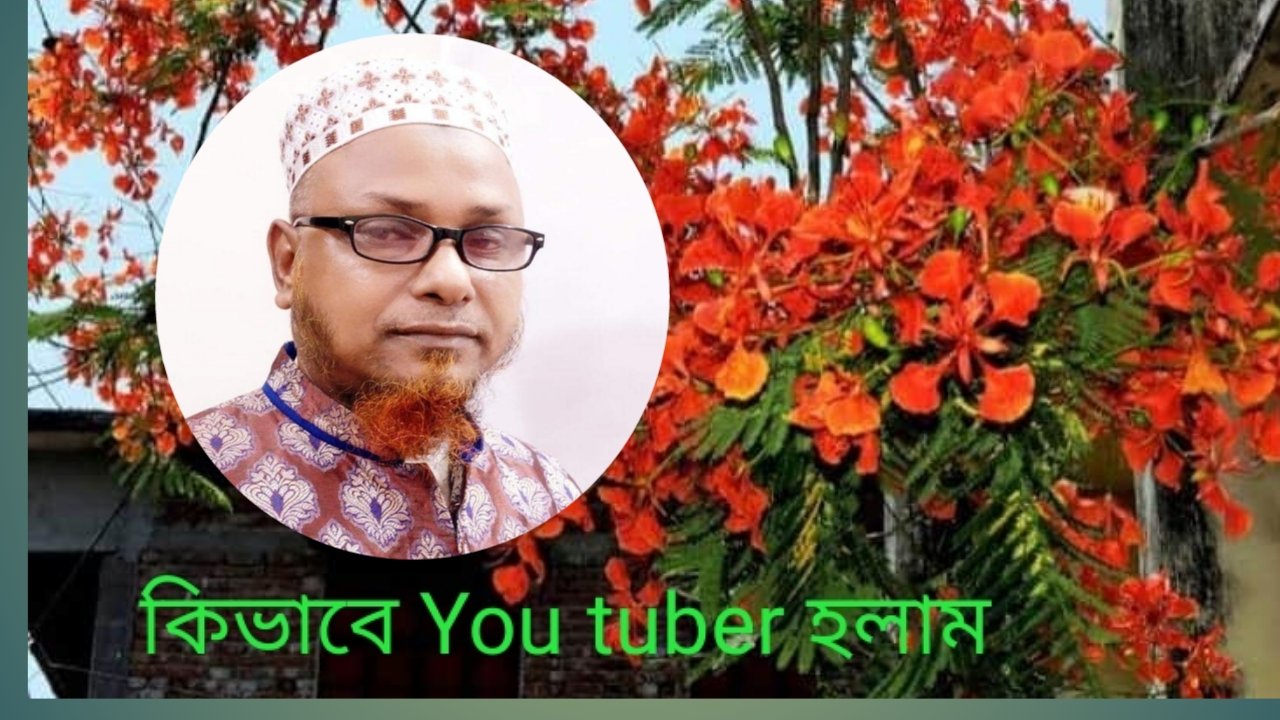 মোঃ রিয়াজ উদ্দিন
সিনিয়র শিক্ষক
বড়ৈকান্দি বাহরুল উলূম
দাখিল মাদরাসা
কেরাণীগঞ্জ, ঢাকা।
০১৭১৫২৫৭৬২৯
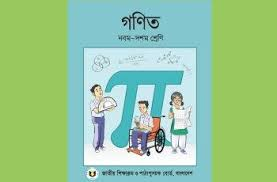 রাশিগুলো লক্ষ্য কর
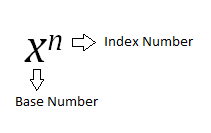 Powewr/index
এগুলো কি ধরনের রাশি?
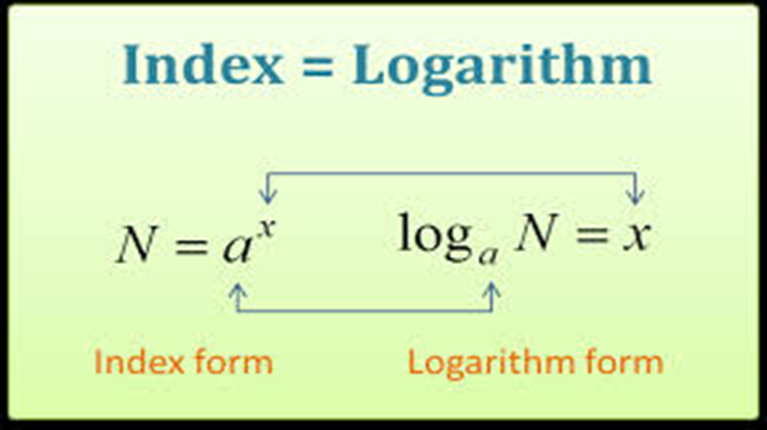 সূচকীয় রাশি
Base
পাঠ ঘোষনা
তাহলে আজ আমাদের পাঠের বিষয় হলো 
       সূচকীয় রাশি ও লগারিদম
শ্রেণী নবম ও দশম, অধ্যায় ৪
শিখন ফলঃ- 
এই পাঠ শেষে শিক্ষার্থীরা……
মূলদ সূচক ব্যাখ্যা করতে পারবে।
বিভিন্ন রকমের সূচকের সূত্র প্রয়োগ করতে পারবে।
লগারিদম ব্যাখ্যা করতে পারবে। 
লগারিদমের সূত্রাবলি প্রমাণ ও তা প্রয়োগ করতে পারবে।
নিচের রাশিগুলো লক্ষ্য কর
তদ্রুপ
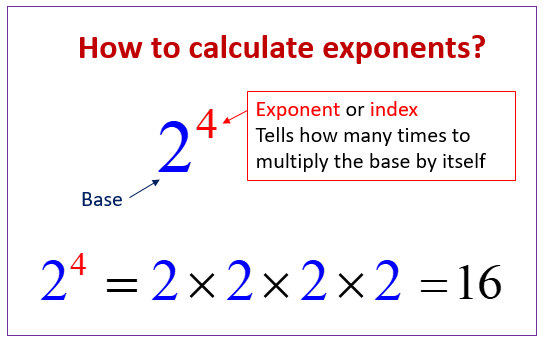 এগুলো সবই সূচকীয় রাশি
এবার এই রাশি গুলো লক্ষ্য কর
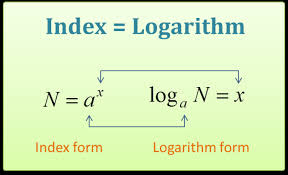 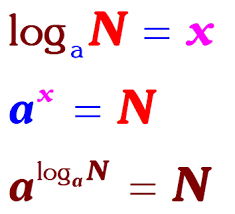 এগুলোও একধরণের সূচকীয় রাশি,
এদের লগারিদমিক সূচক বলা হয়।
নিচে সূচকীয় রাশির কতিপয় সূত্র ও প্রয়োগ দেখানো হলো
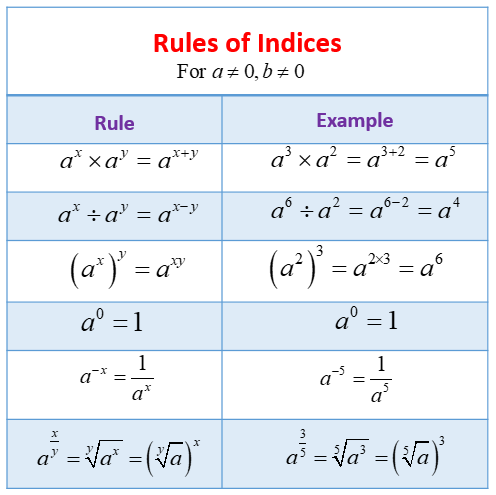 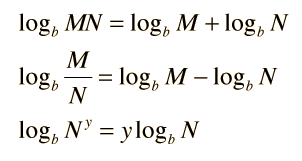 লগারিদমের সূত্র গুলো লক্ষ্য কর।
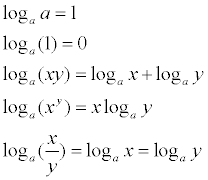 লগের সূত্রের ব্যবহার দেখ
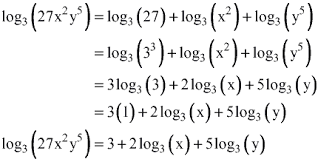 Log এর আরো কিছু ব্যবহার দেখ
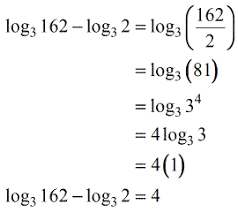 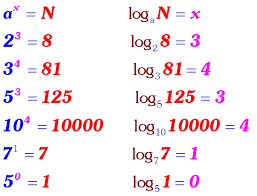 বাড়ির কাজ
তোমাদের বই এর  অনুশিলনী ৪.২ এর ১ – ৪ সমস্যাগুলো বাড়ি থেকে সমাধান করে আনবে
এত ক্ষণ মনোযোগ সহ ক্লাস করার জন্য সকলকে 
ধন্যবাদ